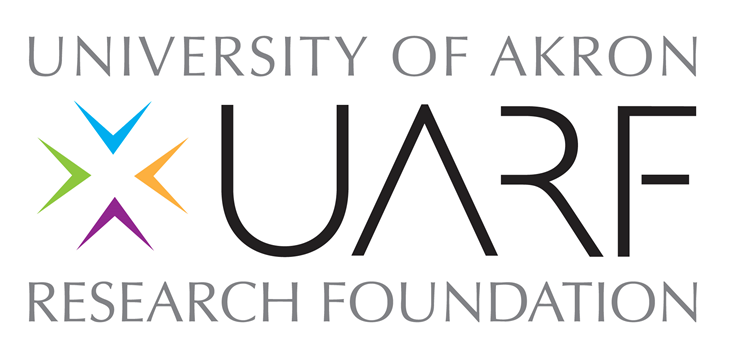 How I-Corps helps us commercialize technology
1
What we’re going to talk about
Best practices for commercializing new technology
Real stories about I-Corps projects
UARF resources that are free to UA grad students
Best Practices for Commercializing New Technology
We all make assumptions
What people want
Why people want something
What the most important problems, features and benefits are
What is customer discovery?
Talking to actual people to learn something you wouldn’t otherwise know about the:
People who would benefit from your research/scholarship
Problems and needs they have
How your work could be used in outside academia
How to do customer discovery(aka the I-Corps method)
Goal: transform assumptions into facts
Hypothesize 
Test – Interviews 
Assess & Analyze 
Adjust & Pivot
6
[Speaker Notes: Gain insights to change the canvas
Who your customers are?
What their pains and needs are?
What product can address pains/gains?]
Real Stories about I-Corps projects
How to do customer discovery(aka the I-Corps method)
Goal: transform assumptions into facts
Hypothesize 
Test – Interviews 
Assess & Analyze 
Adjust & Pivot
8
[Speaker Notes: Gain insights to change the canvas
Who your customers are?
What their pains and needs are?
What product can address pains/gains?]
Who wants to find a dead body?
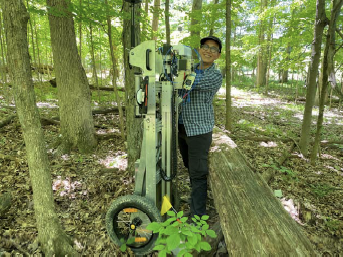 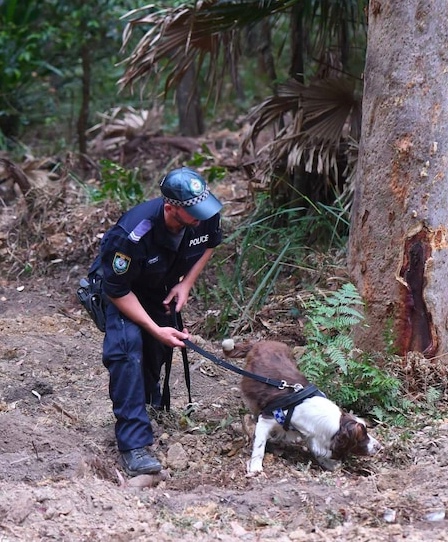 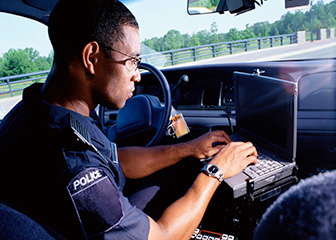 NSF I-Corps gave us a solid understanding of our product opportunity and helped us discover our first customers. 
– Chris Matney, I-Corps Mentor
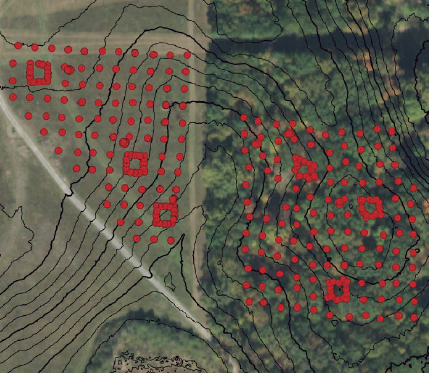 How to do customer discovery(aka the I-Corps method)
Goal: transform assumptions into facts
Hypothesize 
Test – Interviews 
Assess & Analyze 
Adjust & Pivot
10
[Speaker Notes: Gain insights to change the canvas
Who your customers are?
What their pains and needs are?
What product can address pains/gains?]
What is the problem?
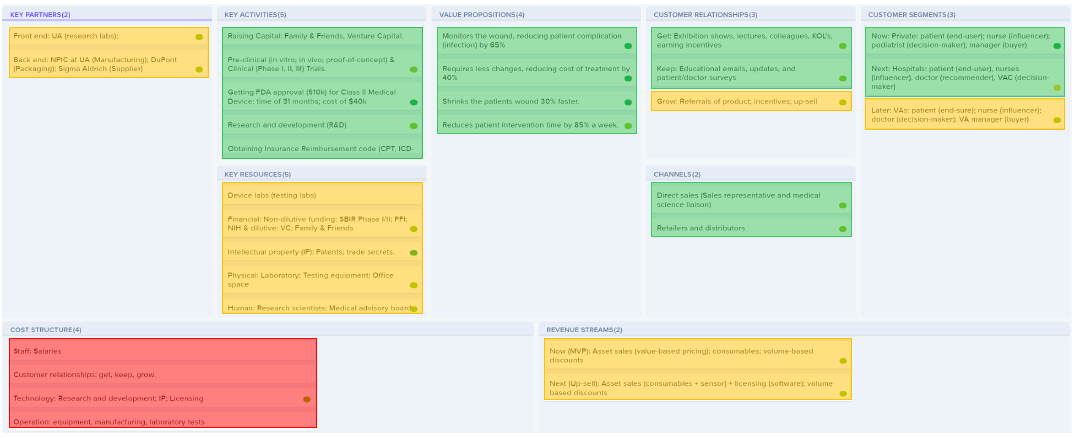 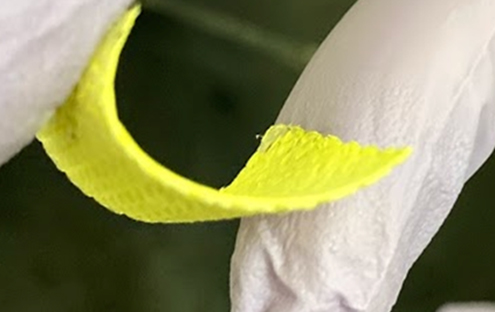 I-Corps really opened my eyes to a lot of different opportunities. It put me in front of potential customers, stakeholders, and even potential investors in some cases. From that perspective, it really changed my mindset in a lot of areas. 
– Isaiah Kaiser, UA Ph.D. student
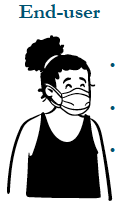 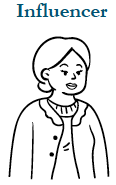 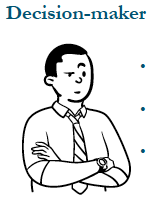 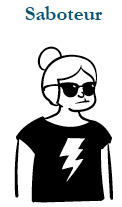 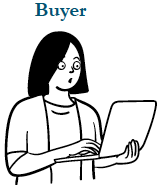 -Dressing changes!
-Healing time!
-Cost!
-Nothing.
-Pain!
How to do customer discovery(aka the I-Corps method)
Goal: transform assumptions into facts
Hypothesize 
Test – Interviews 
Assess & Analyze 
Adjust & Pivot
12
[Speaker Notes: Gain insights to change the canvas
Who your customers are?
What their pains and needs are?
What product can address pains/gains?]
Communicating better
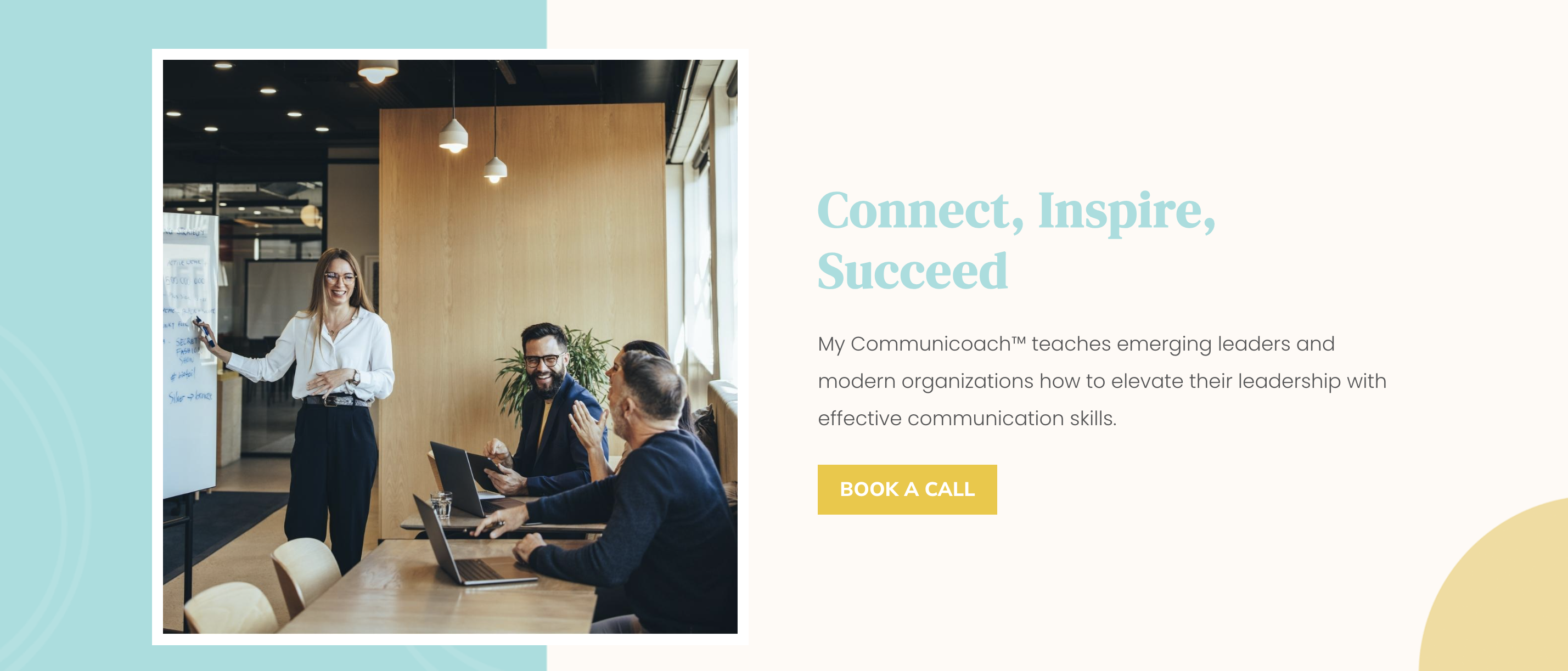 The bottom line
I-Corps provides a truly unique combination of a strong educational opportunity for students and a meaningful way to connect with industry. We're proud that more than 30 faculty members from College of Engineering and Polymer Science participated in I-Corps and hope to see many more participate in the future.
– Craig Menzemer, Dean, UA College of Engineering and Polymer Science
Free Resources Available through UARF
About UARF
Over the past 5 years
300 teams and startups assisted
2,000 individuals participating in UARF programming
12,000 customers interviewed
$25M in tech commercialization funding raised
UARF’s Key Programs
Engage UA Student Interns to Support Process
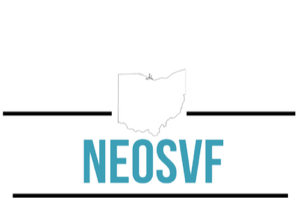 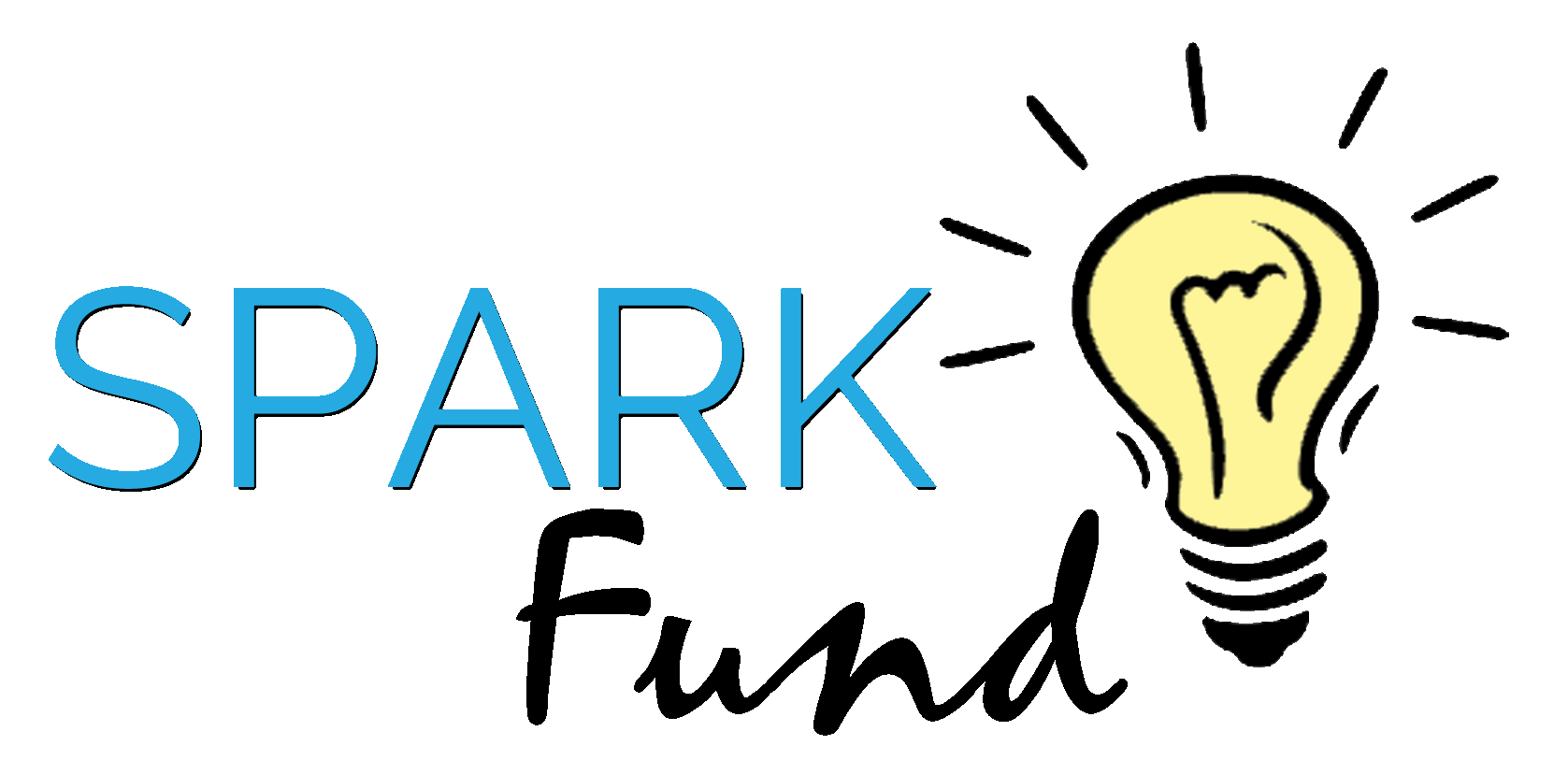 License
UA IP
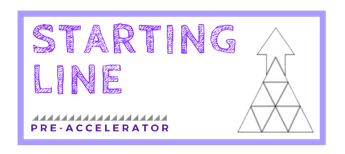 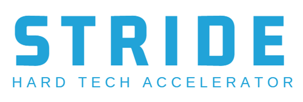 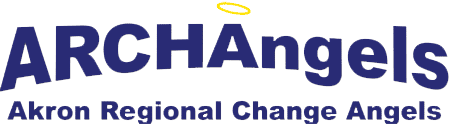 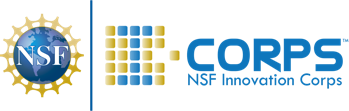 17
Free UARF Resources
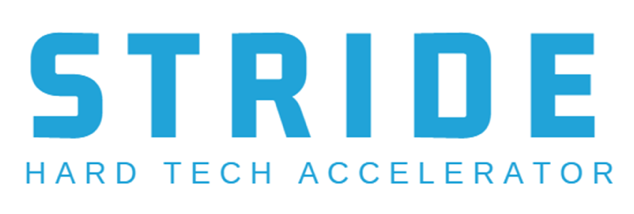 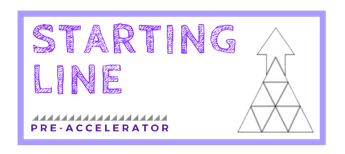 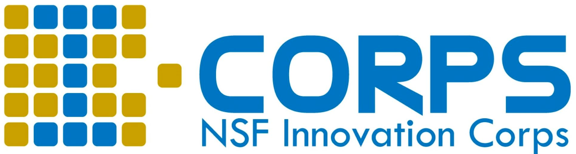 Quick process to assess a business idea
Online, self-paced, about 5 hours
Perfect for students

Intro to customer discovery
Experiential learning for students
Apply it to your classroom

Startup accelerator program
Tailored to scientists and engineers
Teaches business skills
Thank you!
Elyse Balleball@uakron.eduUAkronUARF.com